Mississippi State University Open-Source Exploitation System (MOSES)
Michael Navicky, Director High Performance Computing
MSU Open-Source Exploitation System (MOSES)
Part of MSU Center for Cyber Innovation (CCI) Open-Source Intelligence Laboratory (OSIL)

Federal grants focused on conducting open-source intelligence research to increase the capabilities and effectiveness of practitioners in the national security community. 

 PI: Clay Hardwick, Program Manager, Retired Army Officer

 Partnered with Babel Street 
“The World’s Data-to-Knowledge Company”
[Speaker Notes: U.S. Army Natick Soldier Systems Center 

These actions were monitored online using open –source intelligence.

Babel Street LocateX

Open source data, Business Marketing, social media,]
What is Open-Source Intelligence?
Publicly-available information (PAI). [PAI can include commercially-available information (CAI), which is data that anyone can purchase but is not in the public domain.]

The information is used to address a specific question or meet an intelligence requirement

Data that is collected, exploited, and disseminated in a timely manner with a finished product
[Speaker Notes: Car parked in the wrong driveway at lunch
Somebody wearing the wrong letter jacket during the week

Talk too much on social media
Improperly posted information
Poorly guarded information
Vast amounts of data paired with analytics allow analyst to comb more data than a human could ever read in a lift time then synthesize that data into useful knowledge.

How many troops are too hungover to effectively fight?
What is the supply status of army units in region X?

How many people live in community X and work in community Y?
How many people truly travelled during the pandemic?

Collected data is then turned into knowledge]
MSU Open-Source Exploitation System (MOSES) Academic Use Case
Team develops frameworks to analyze topic
Operationalize / Visualize Data
AI/MI Integration / Data Analytics
Question / Problem
Team gathers data to train AI/ML
AI/ML-derived categorization, sentiment, topic modeling, summarization, violent intent, disinformation detection, other data analytics
Modeling and Simulation
Stoplight charts
Heat maps
Pattern analysis
Prediction
Assemble team….and build:
Literature reviews
Frameworks
Taxonomies
Ontologies
Codebooks
Intelligence
Business & Supply Chains
Social Science 
Cybersecurity
…..virtually any subject for which MSU has capable SMEs
Create and refine Babel Street data streams & filters
Build or purchase custom scrapers or commercial data
Apply codebook to qualitative data
Data cleaning
Assess Collection Requirements
Manage Collection Process
Analysis & Production
Key Tools / Industry Partners
Babel Street                        : World’s largest PAI data library with billions of documents, patented multi-language, AI-enabled smart search; can set up customized and persistent collection. Focus is on ClearNet (Surface Web).

BlueStone Analytics                  : Their award-winning DarkBlue analytic software provides a safe and secure environment to search and analyze the Dark Web. 24/7 data scraping, including in forums and chats, provides near real time information on a variety of activities that affect homeland security.  

Camgian                       : Mississippi-based enterprise AI company that focuses on insight extraction from big data. MSU’s primary partner on how to make the most of the data we draw from Babel Street.

Priority 5                         : Priority 5's TACCS is a modeling and simulation software that brings order to large data sets, allowing decision-makers at all levels to quickly observe and act, set up alerts, or run “what if” scenarios. Complementary technology to visualize data and test analytical models.
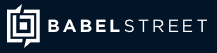 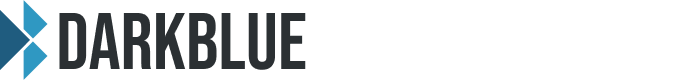 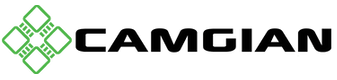 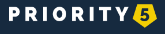 Current Funded Projects
Examining Influence in Great Power Competition (GPC)
 Anticipate competition activities
 Detect indications and warnings
 Compare & correlate competition activities

 Realtime/NRT impacts on supply chains
 3 supply chains of interest in selected geographic area
 Database of critical publicly available data sources
 Ontologies and models for supply chain monitoring
[Speaker Notes: Babel Street LocateX

Open source data, Business Marketing, social media,]
Information/Cyber Security
Contractual Clause DFARS 7012
 NIST 800-171
 Export Control
 ITAR – International Traffic in Arms Regulations
[Speaker Notes: Babel Street LocateX

Open source data, Business Marketing, social media,]
Questions?
[Speaker Notes: Relationships are key
	Contracting Officer
	Industry Partners
	Supported Unit (Credibility) How can someone with relevant knowledge change your project?

Information Protection]